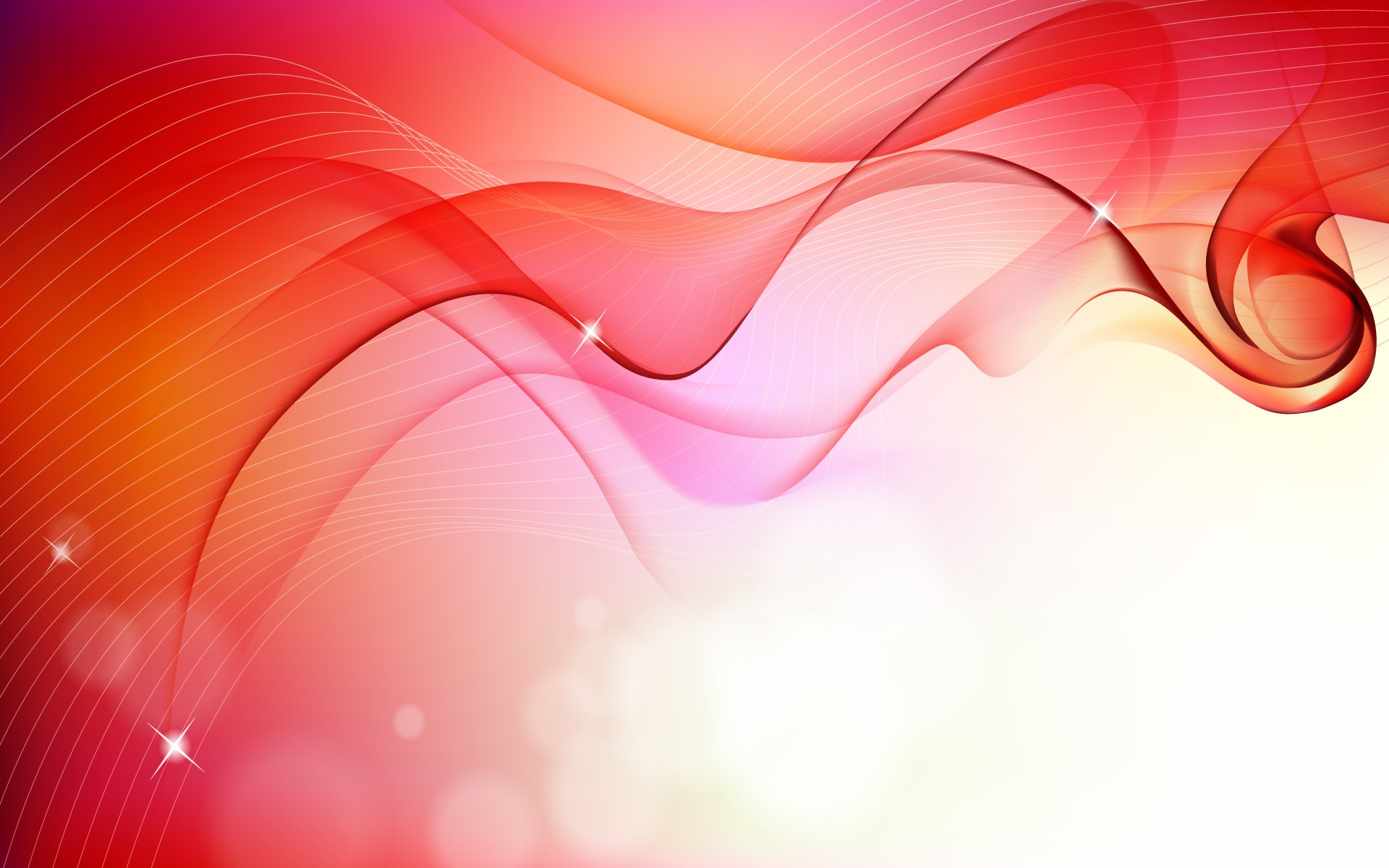 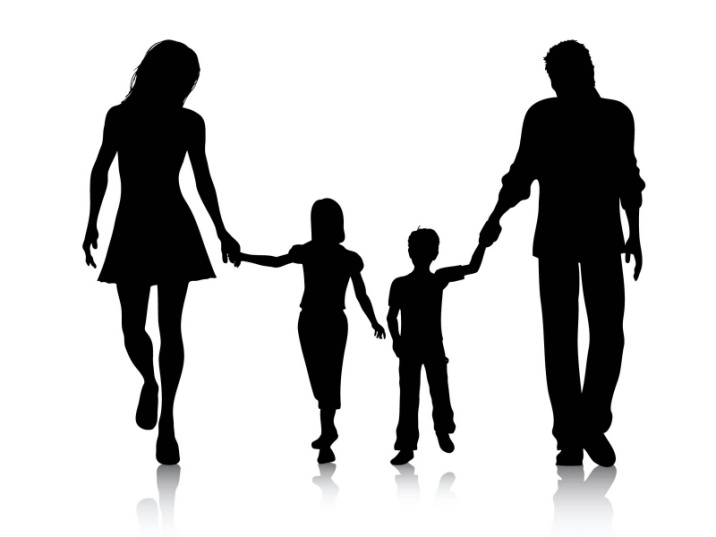 Kven kjenner kven best?
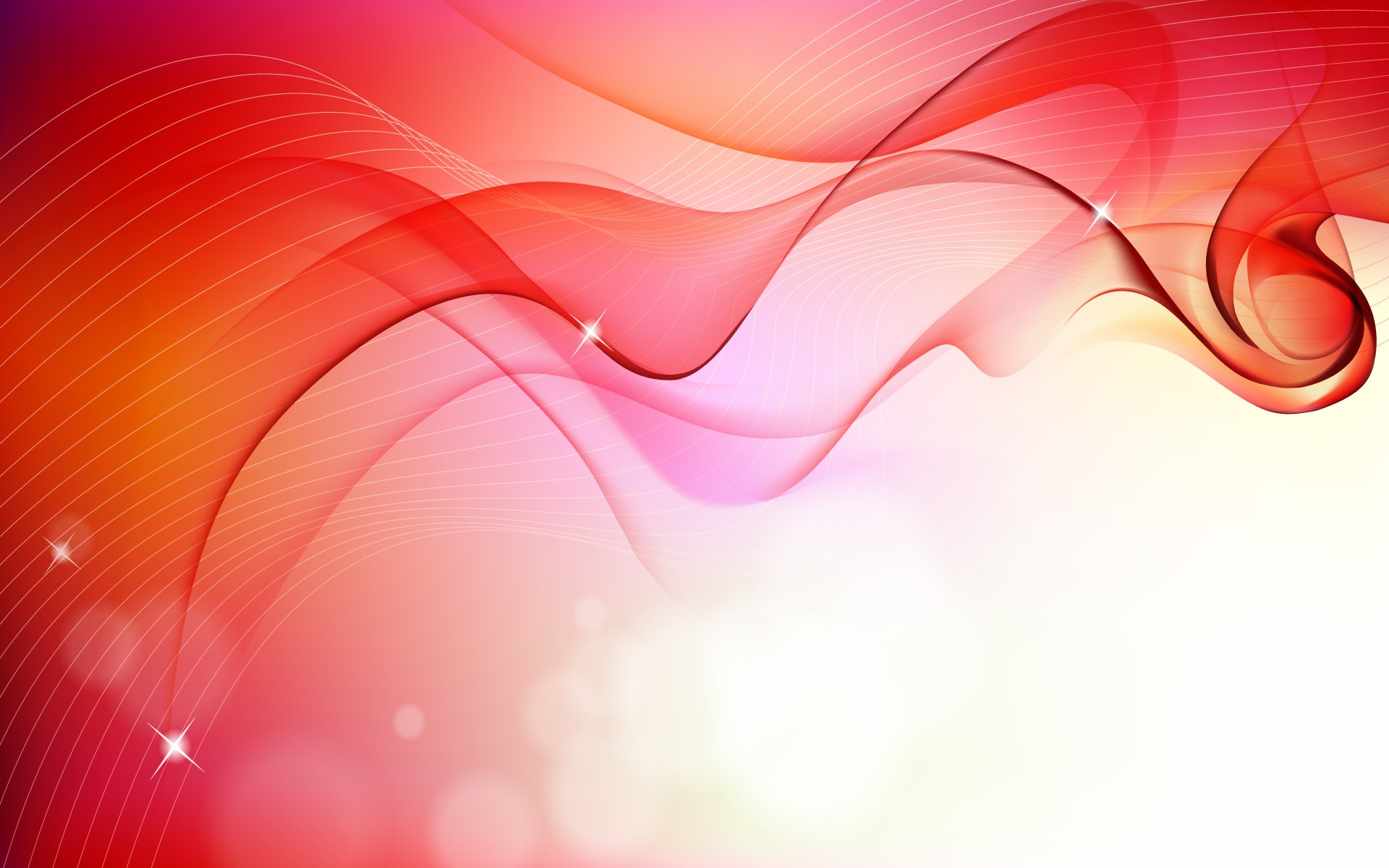 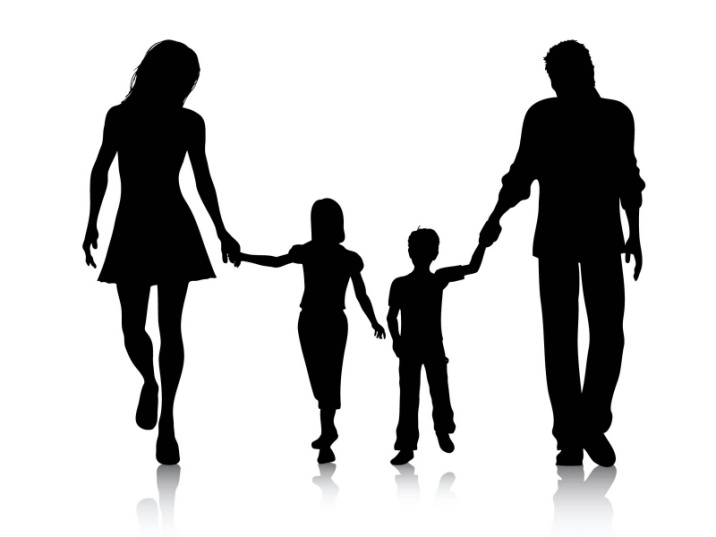 1. Kven gir mest lommepengar?
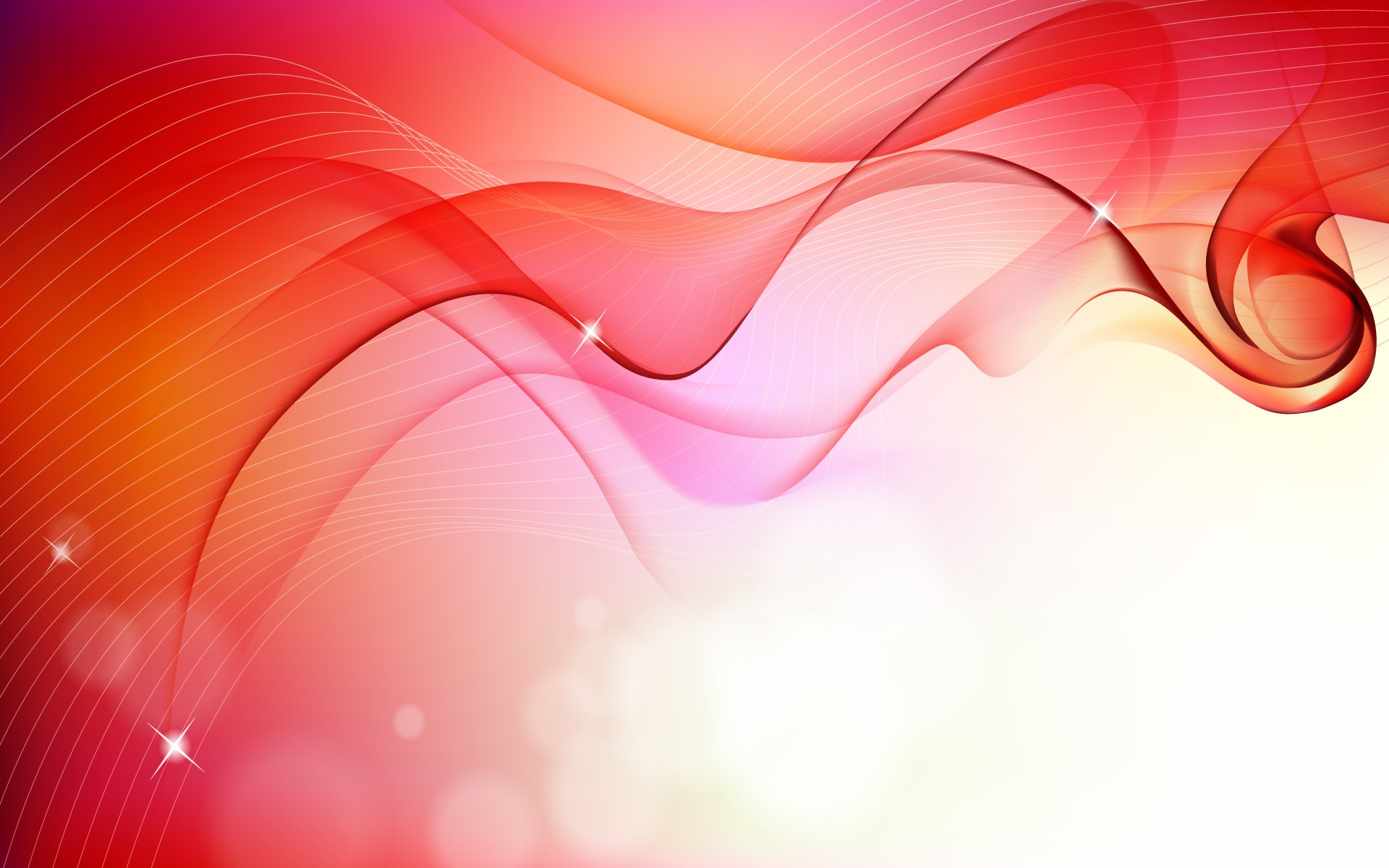 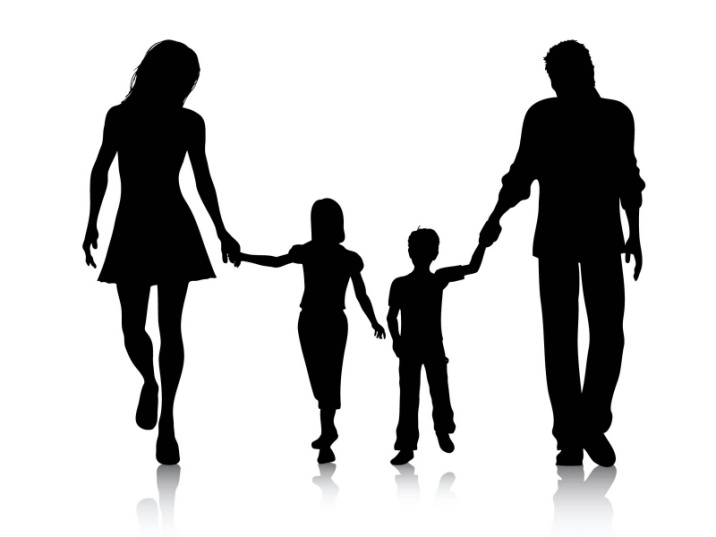 2. Kven legg seg 
sist om kvelden?
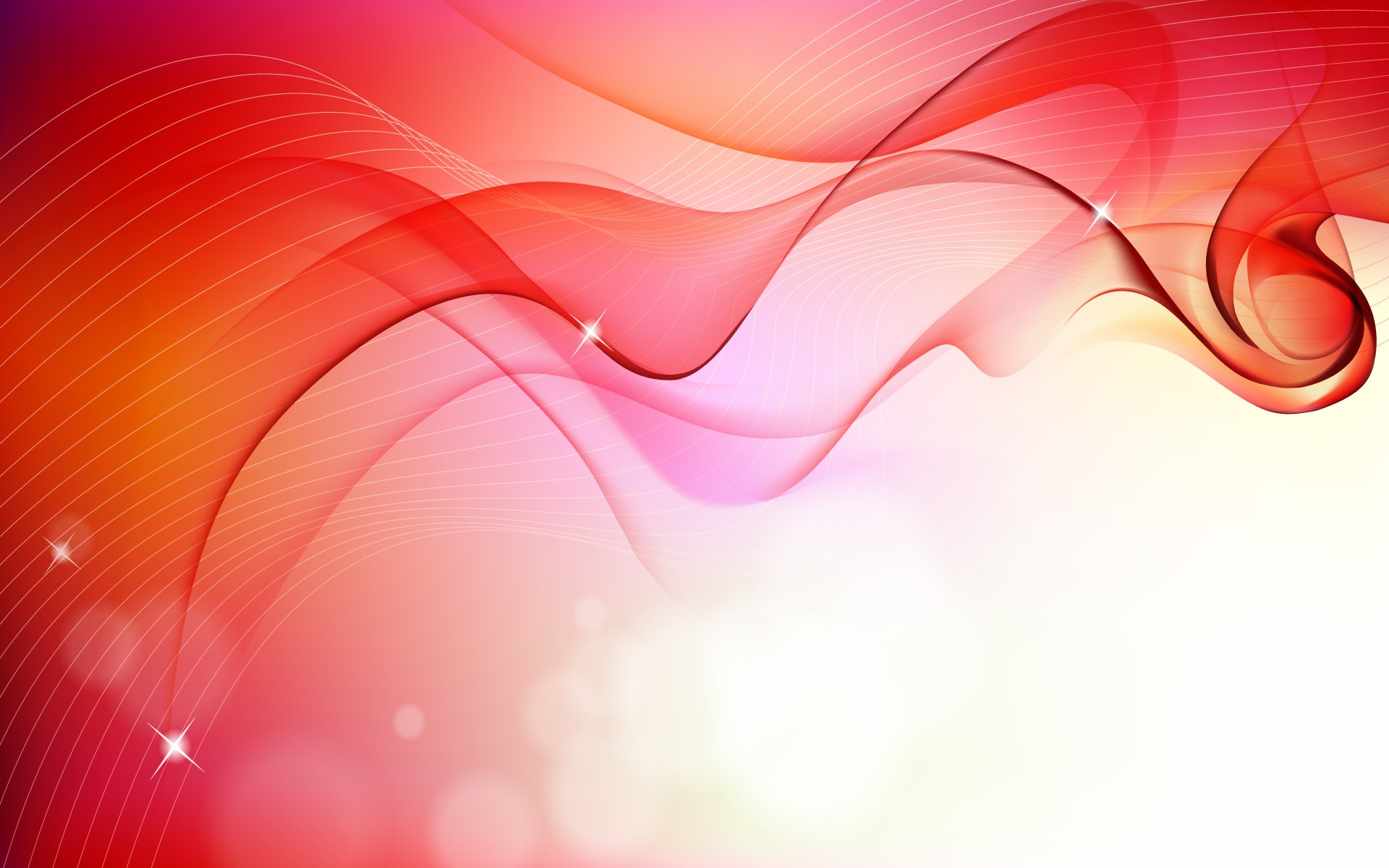 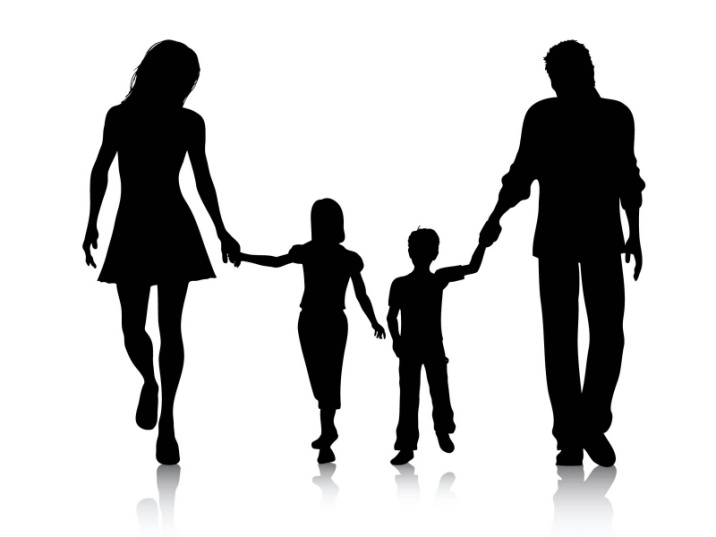 3. Kven kan 
bli sintast?
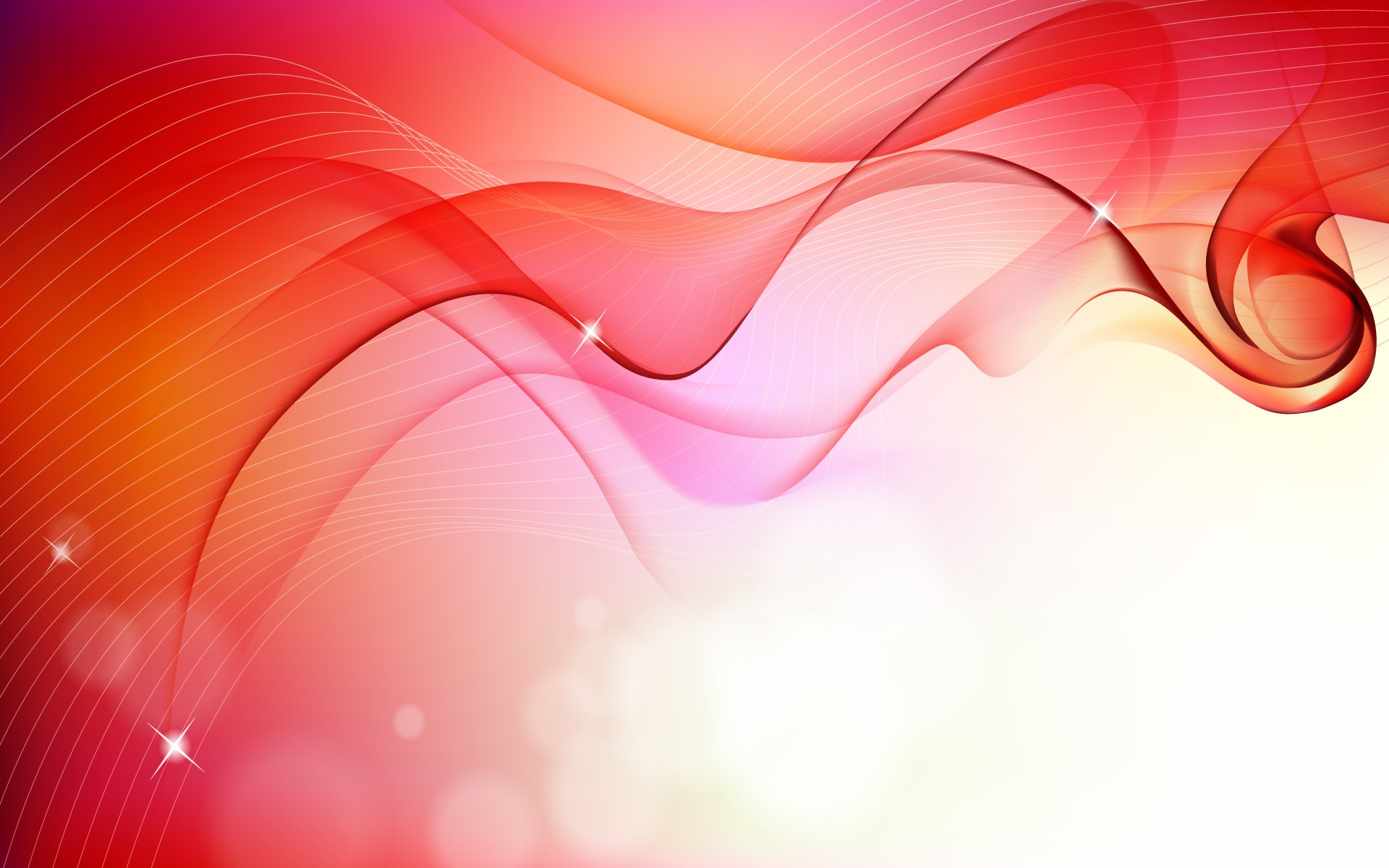 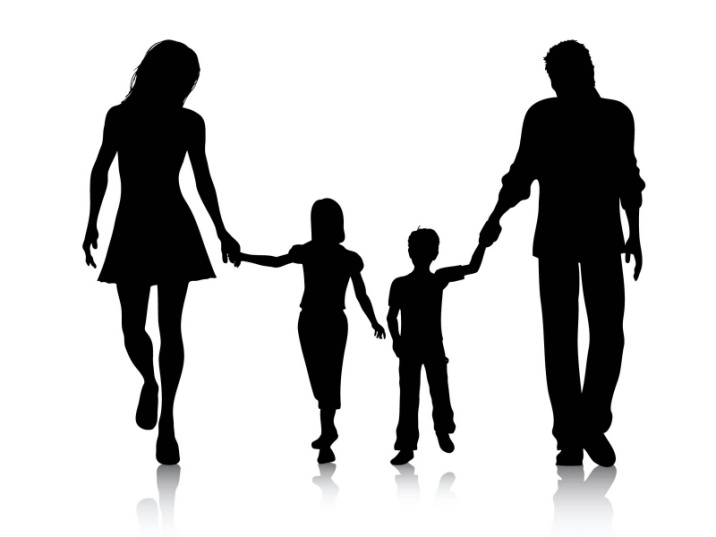 4. Kven rotar 
mest?
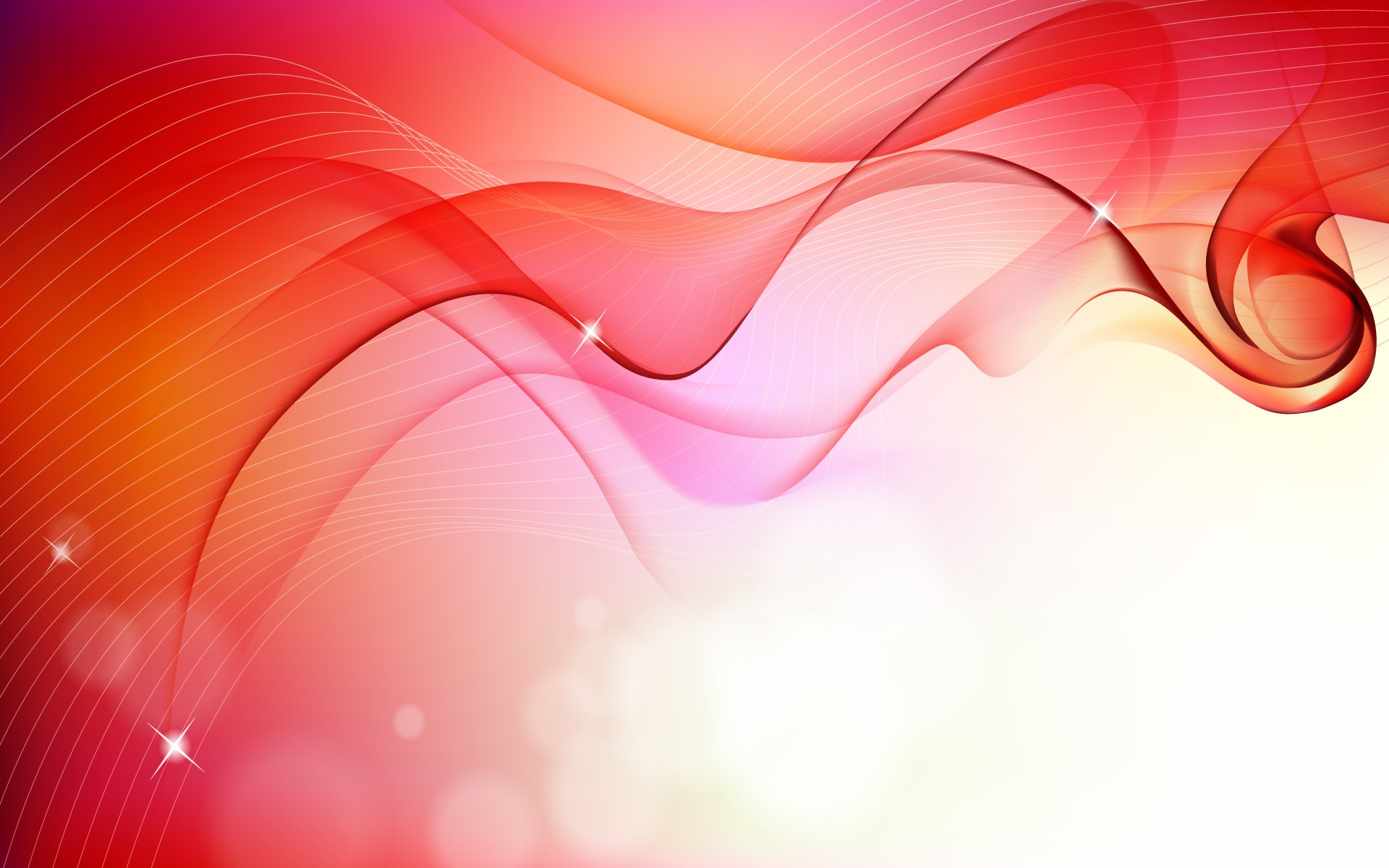 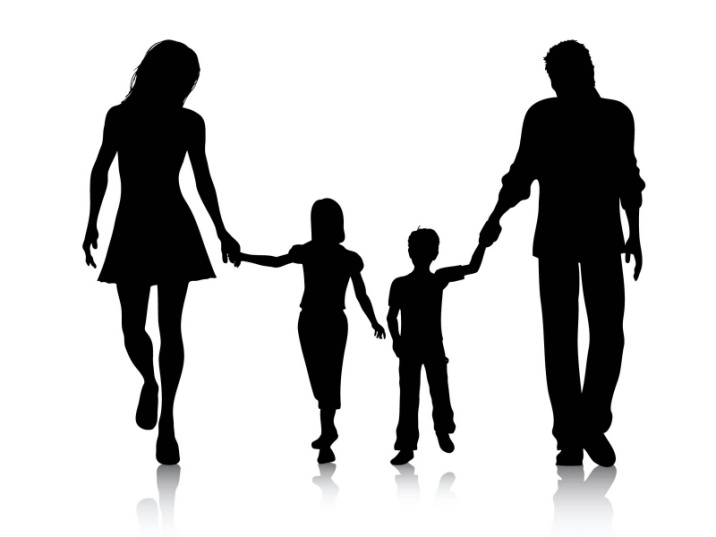 5. Kven bestemmer mest?
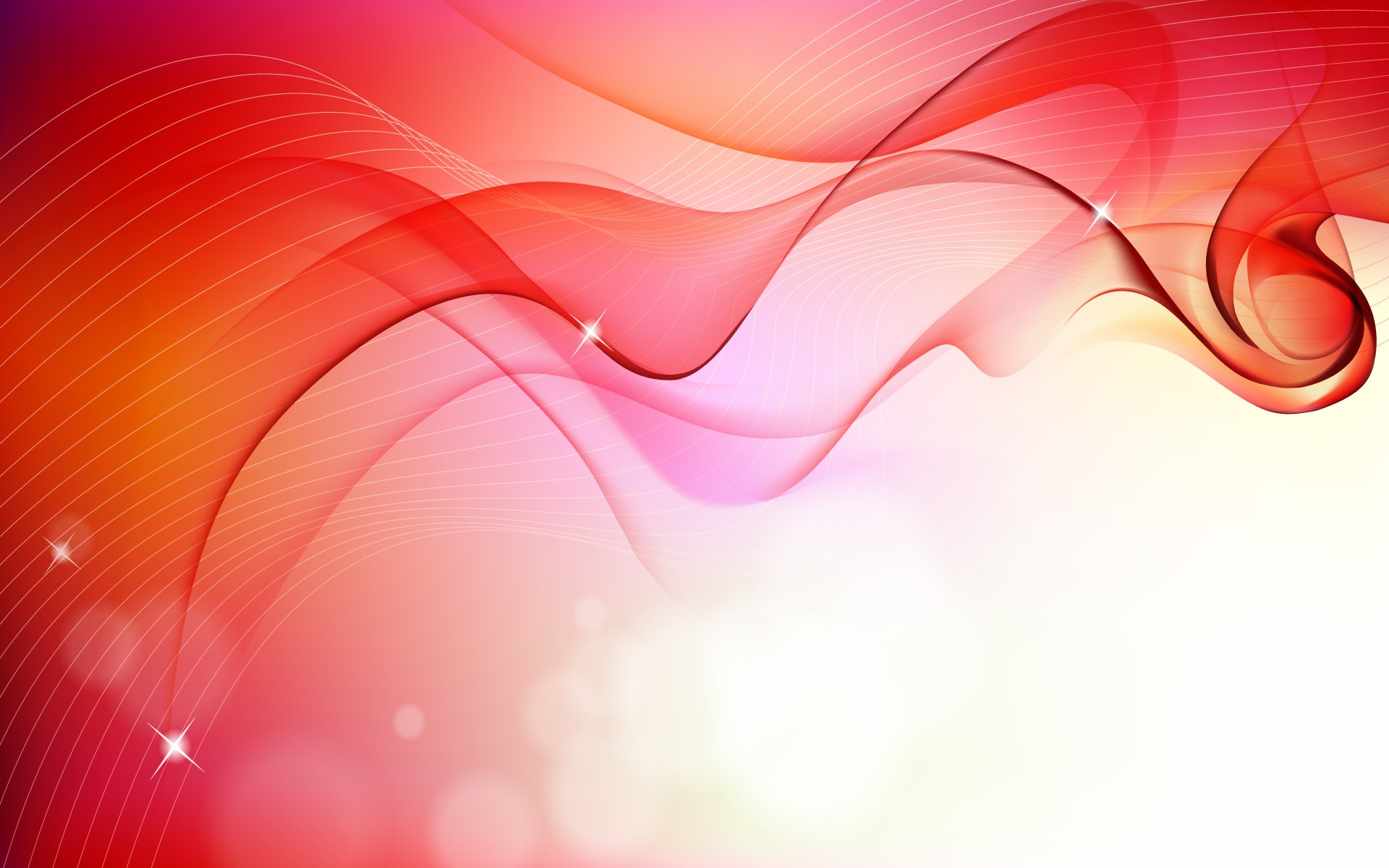 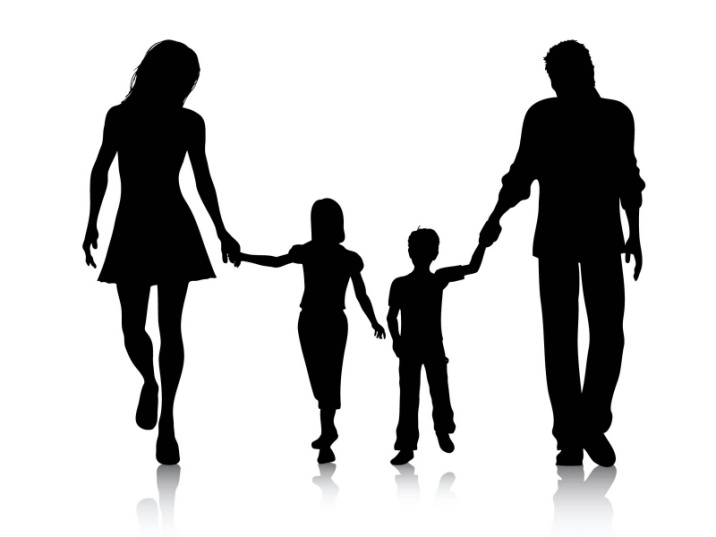 6. Kven køyrer 
fortast?
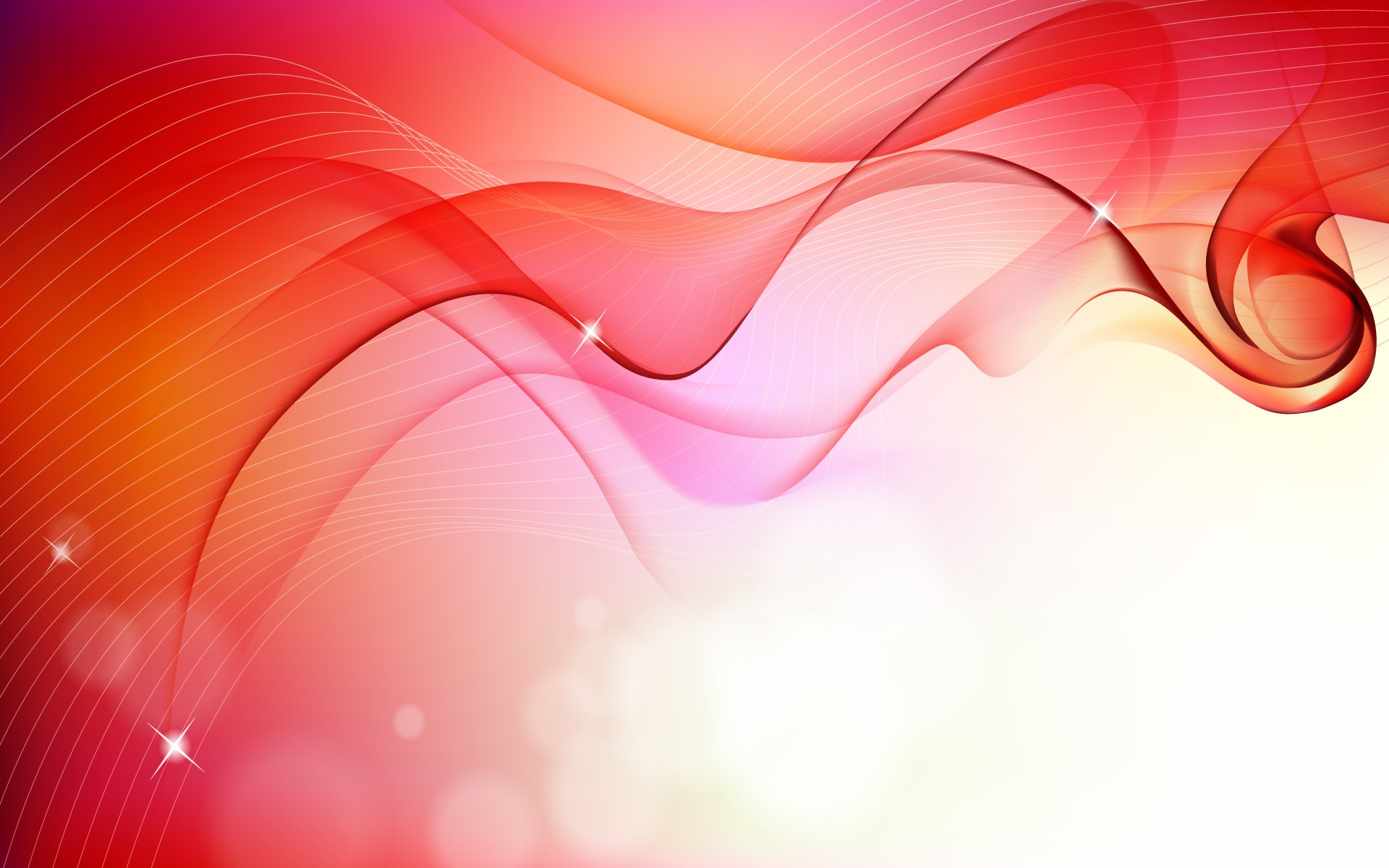 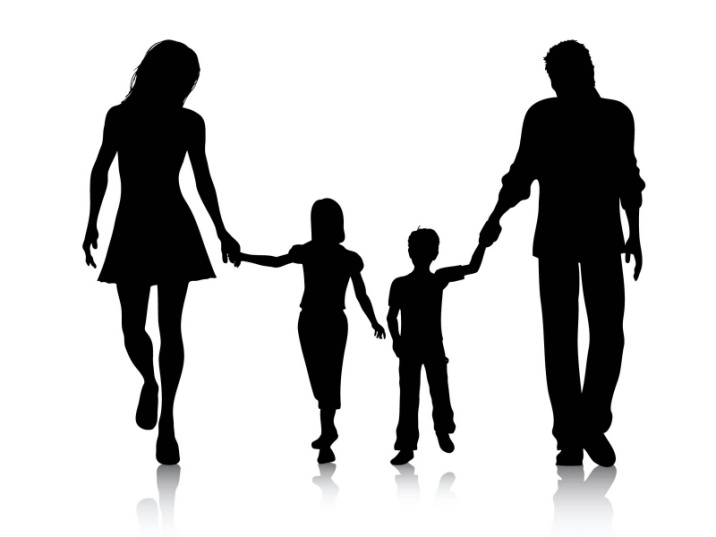 7. Kven køyrer bil når heile familine skal på tur?
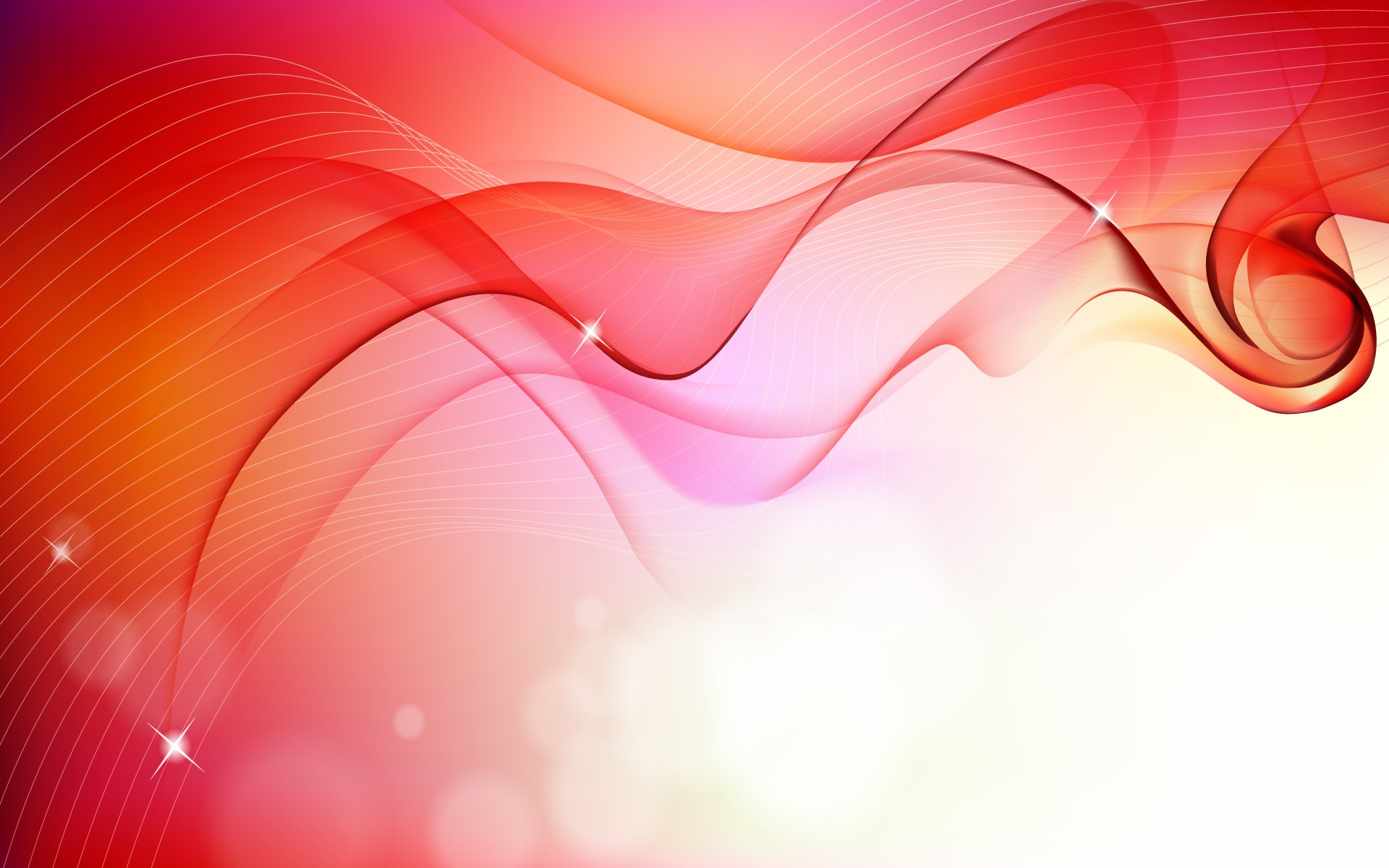 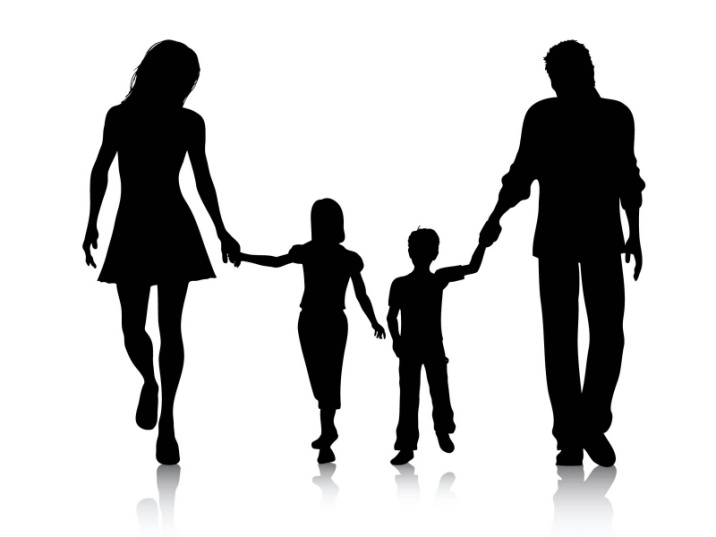 8. Kven er 
sprekast?
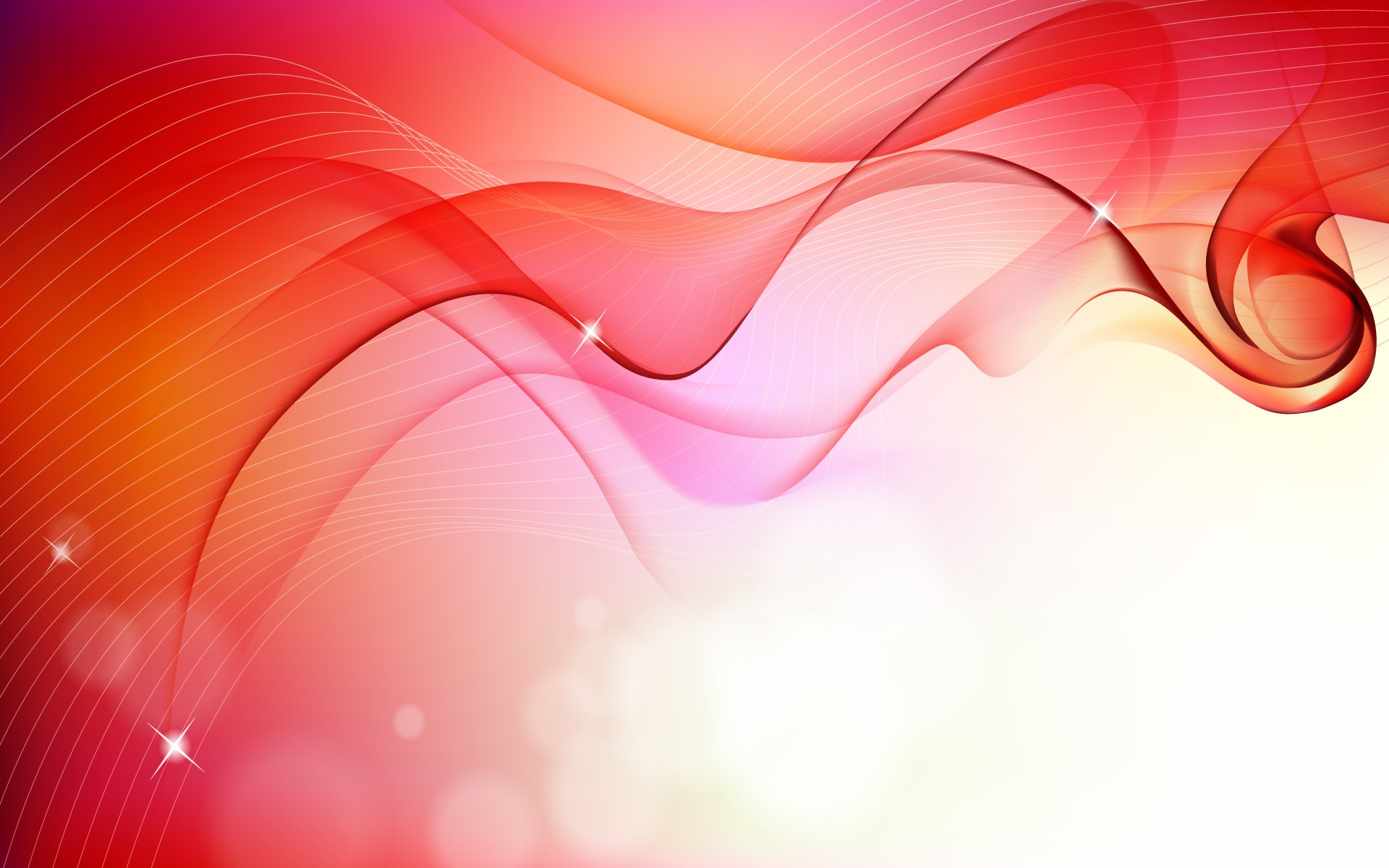 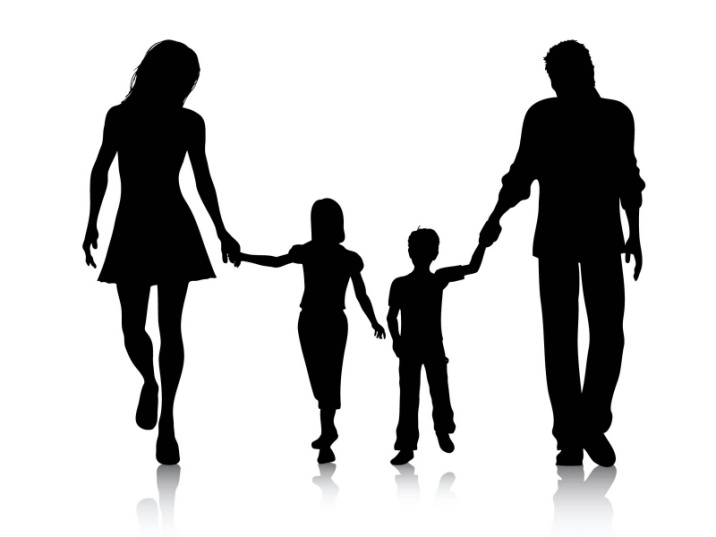 9. Kven hjelper mest 
til med leksene?
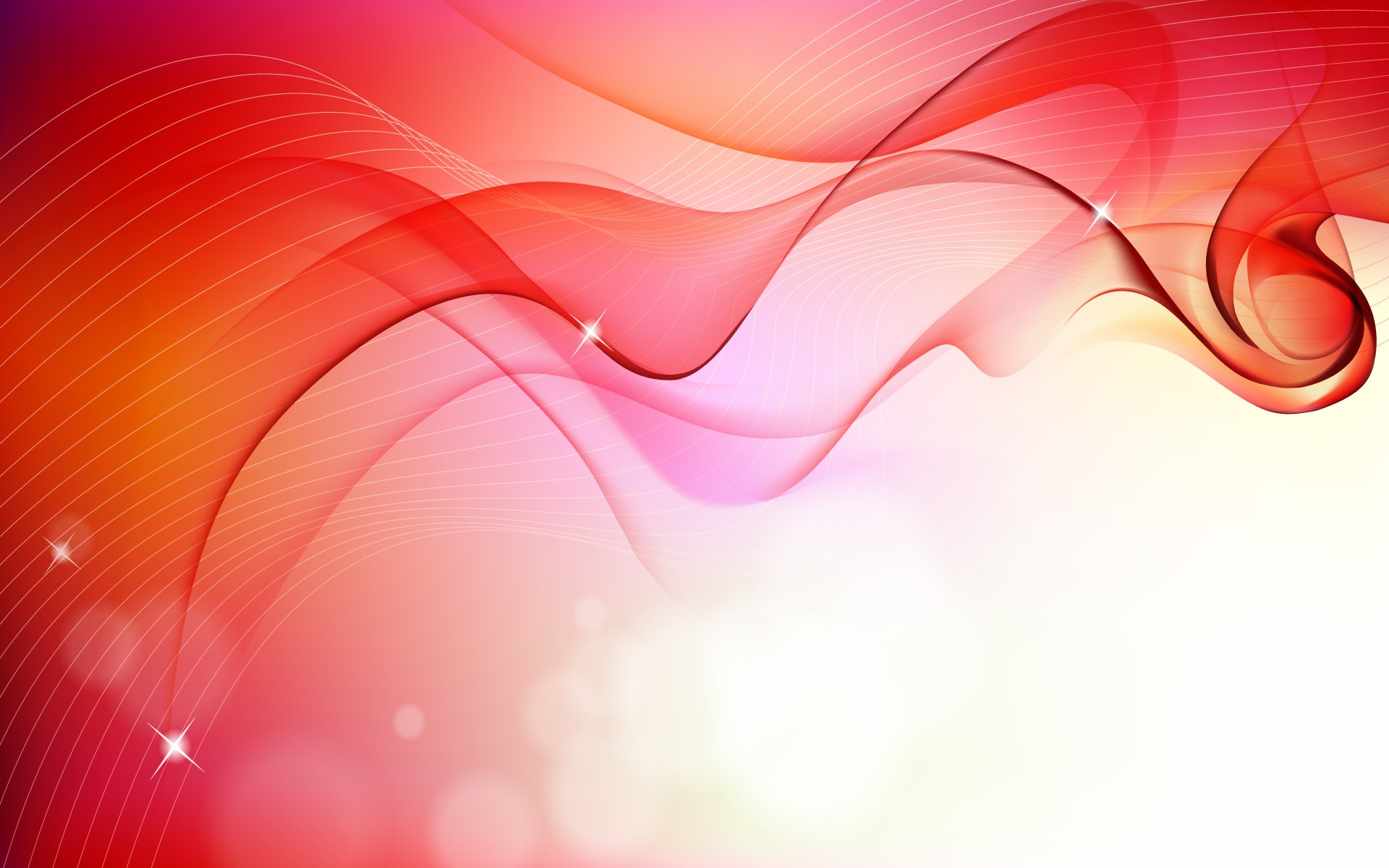 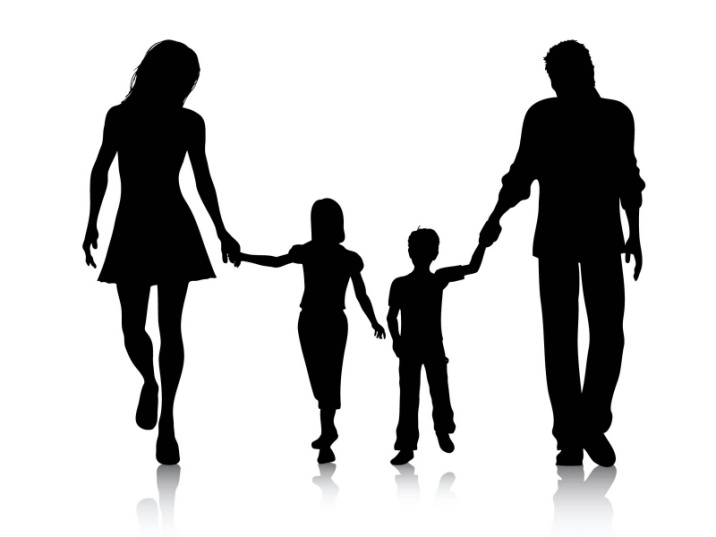 10. Kven syng 
finast?
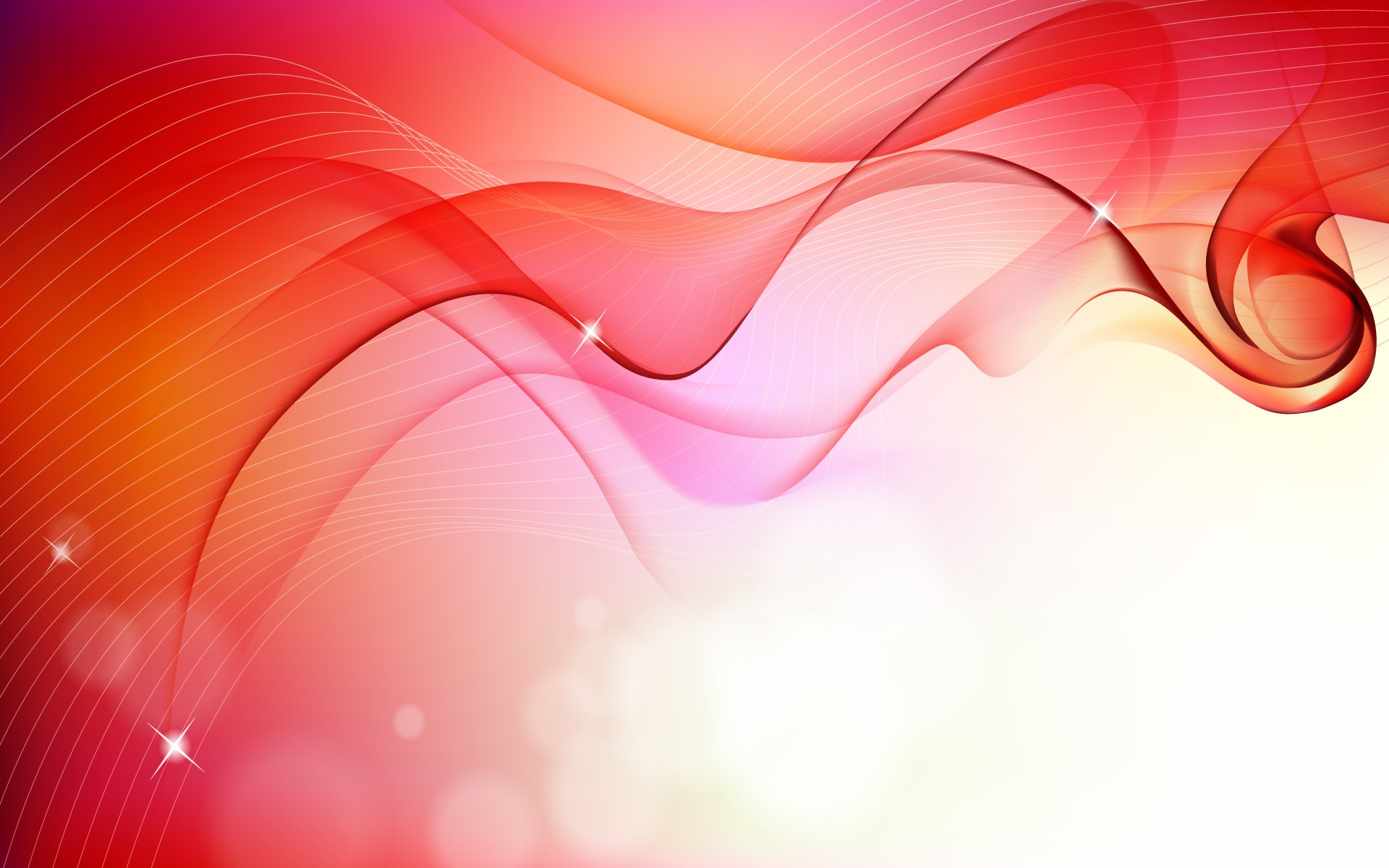 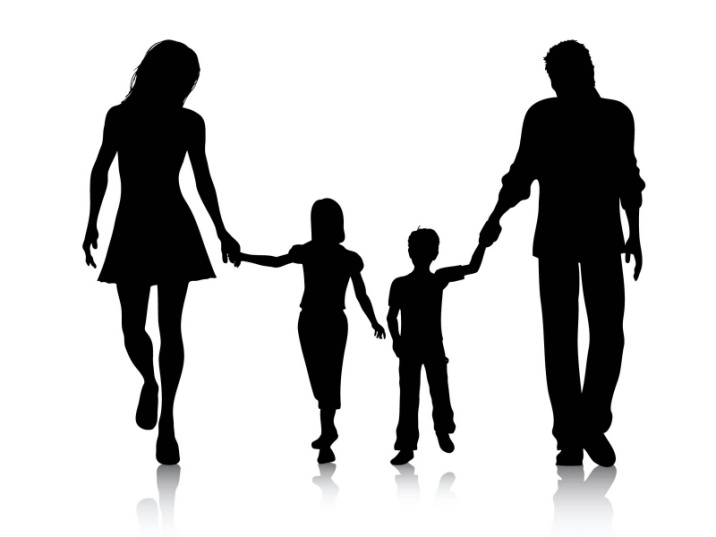 11. Kven bestemmer kvar familien skal på ferie?
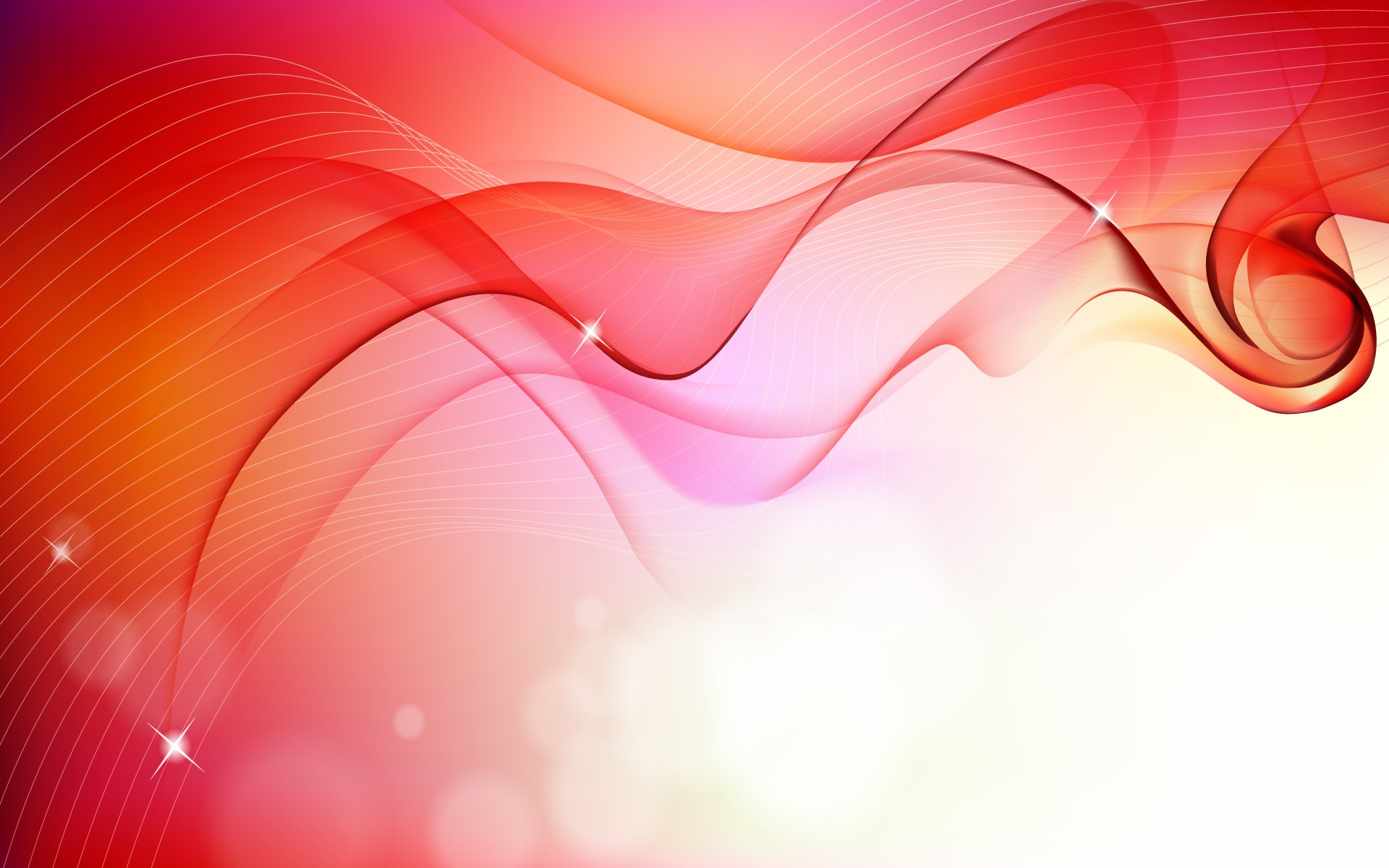 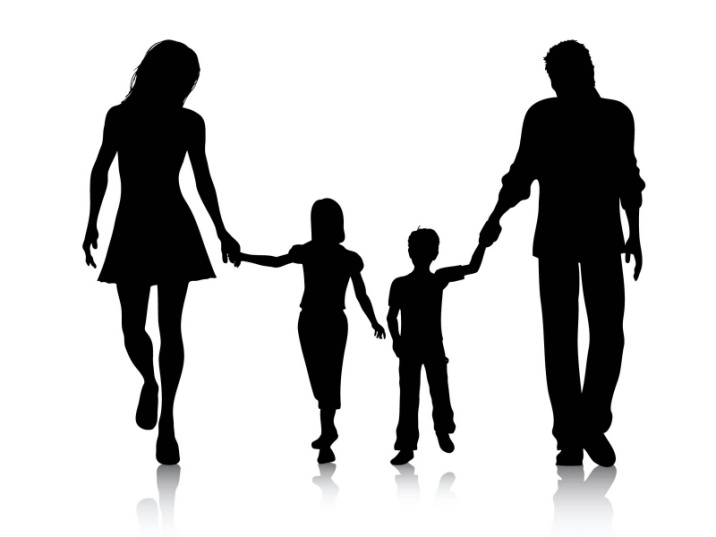 12. Kven tek oftast 
ut søppelet?
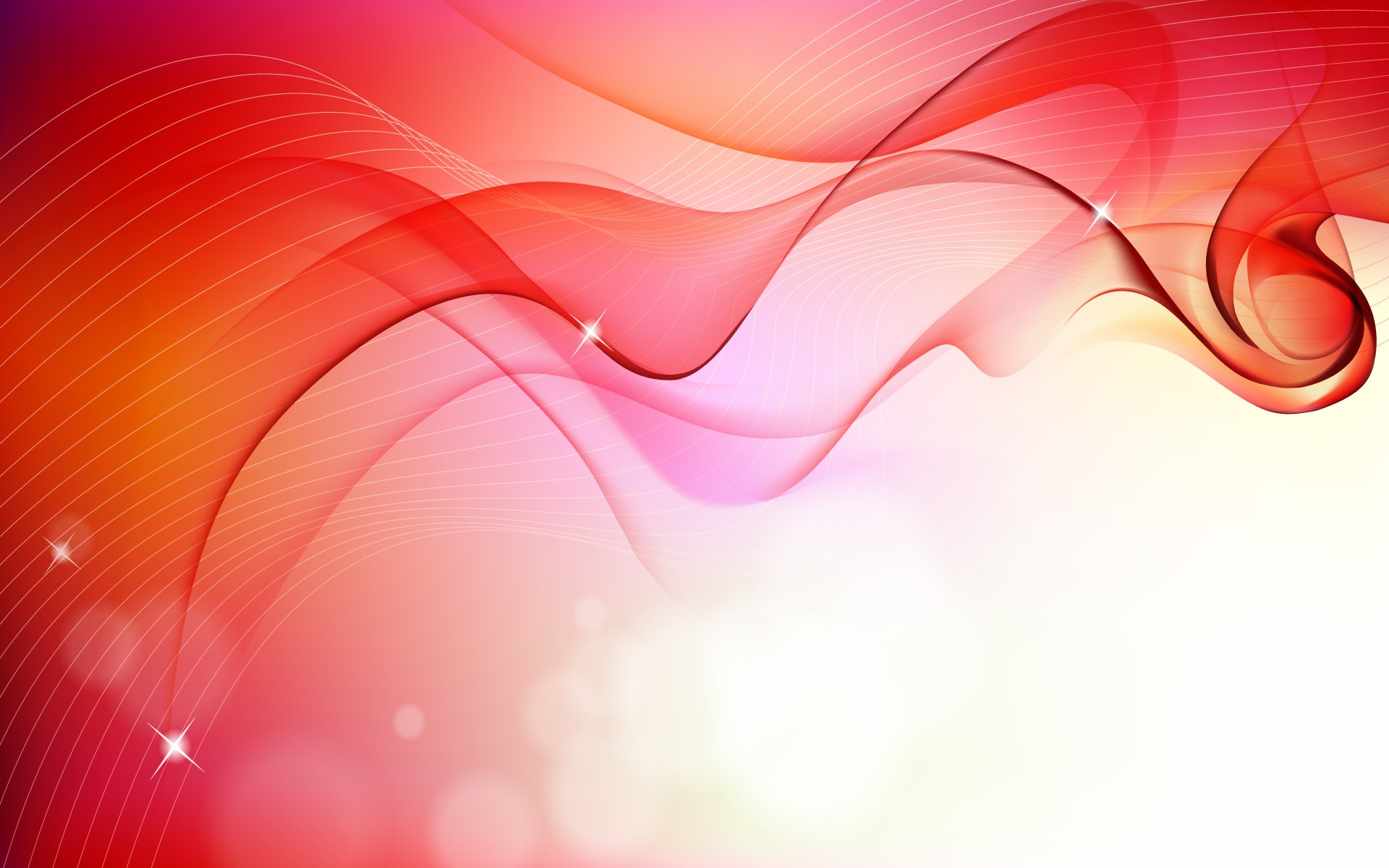 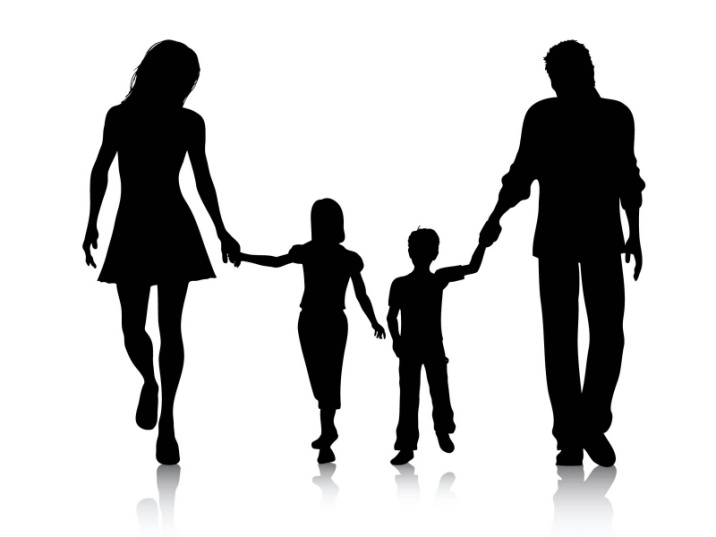 13. Kven er mest irritabel?
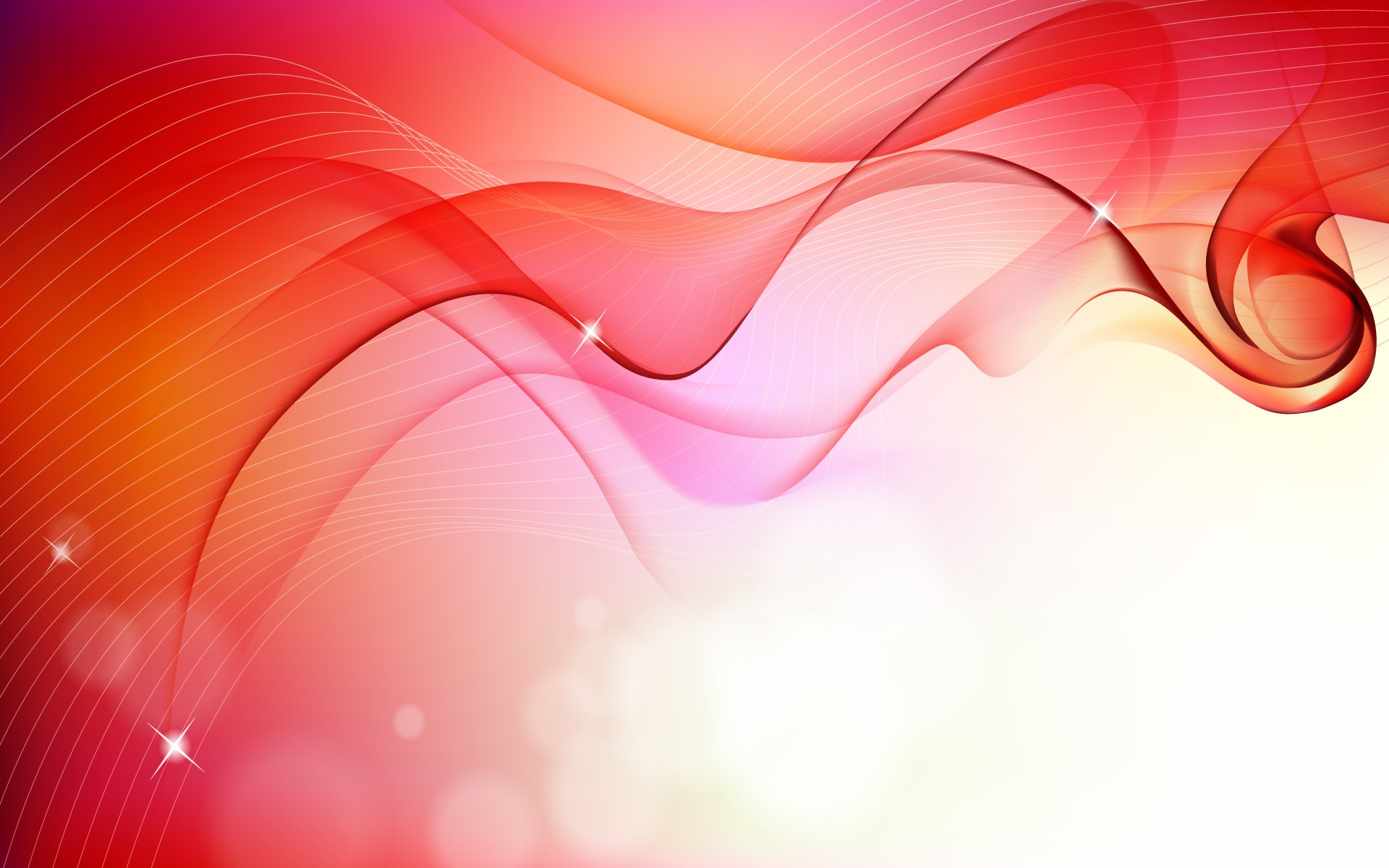 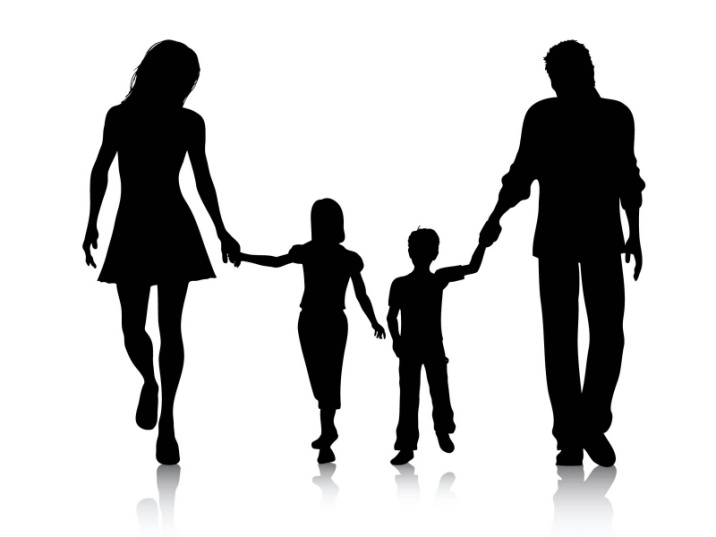 14. Kven er flinkast til å høyre etter når den andre, eller barna fortel noko?
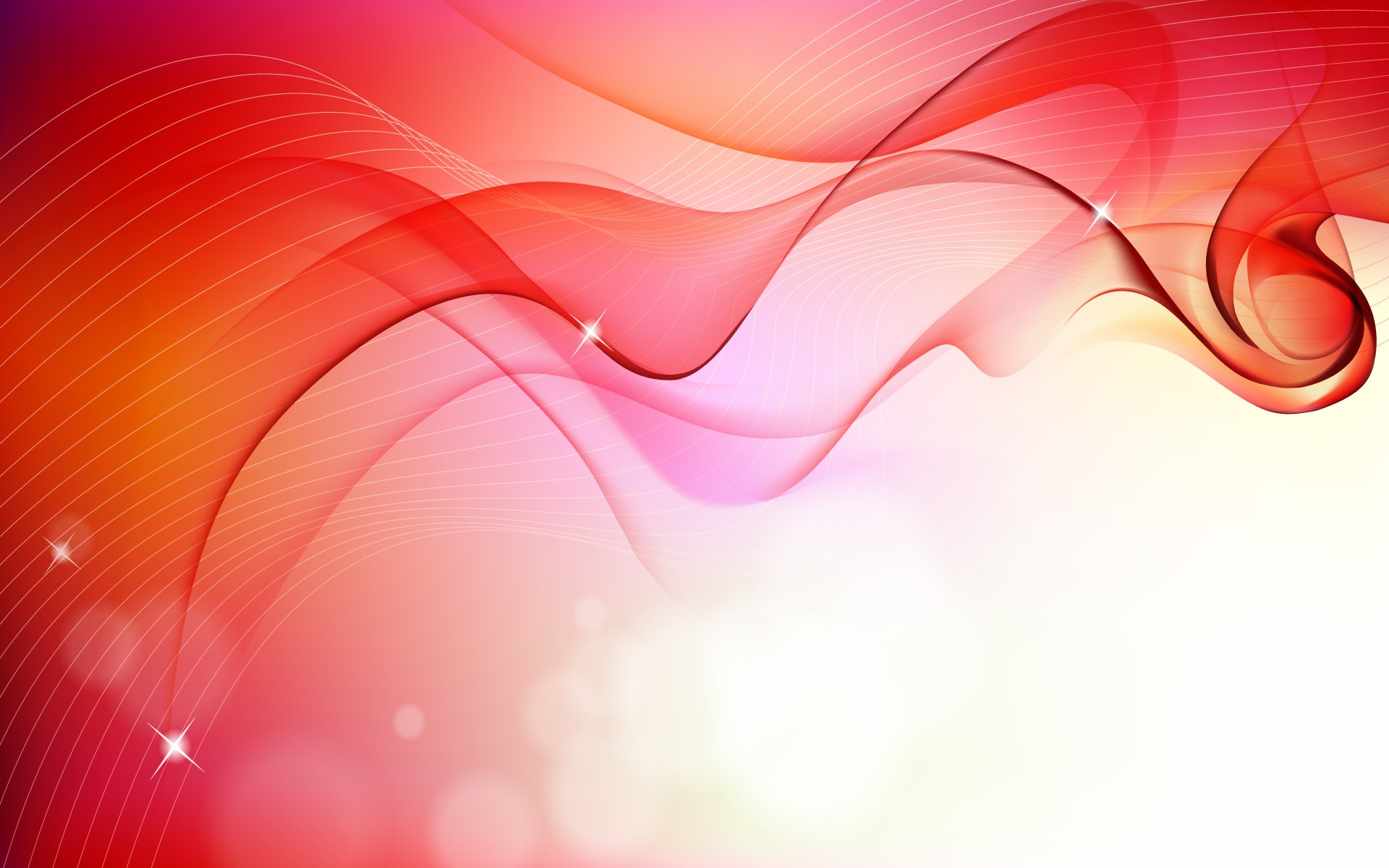 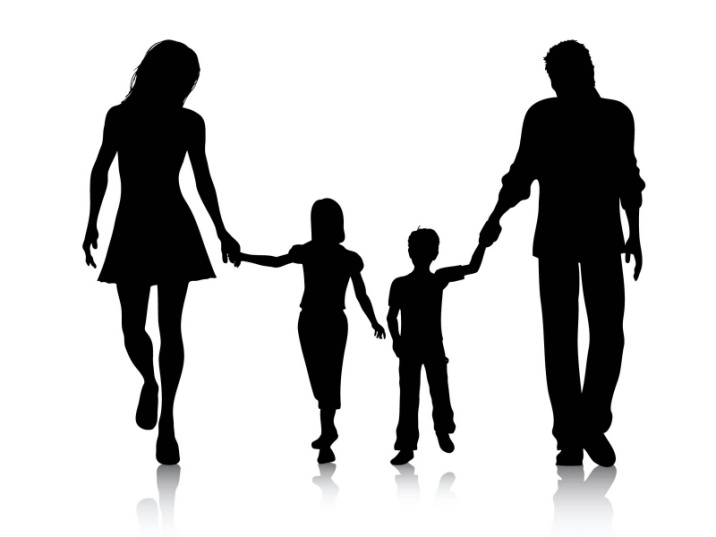 15. Kven er 
mest klønete?
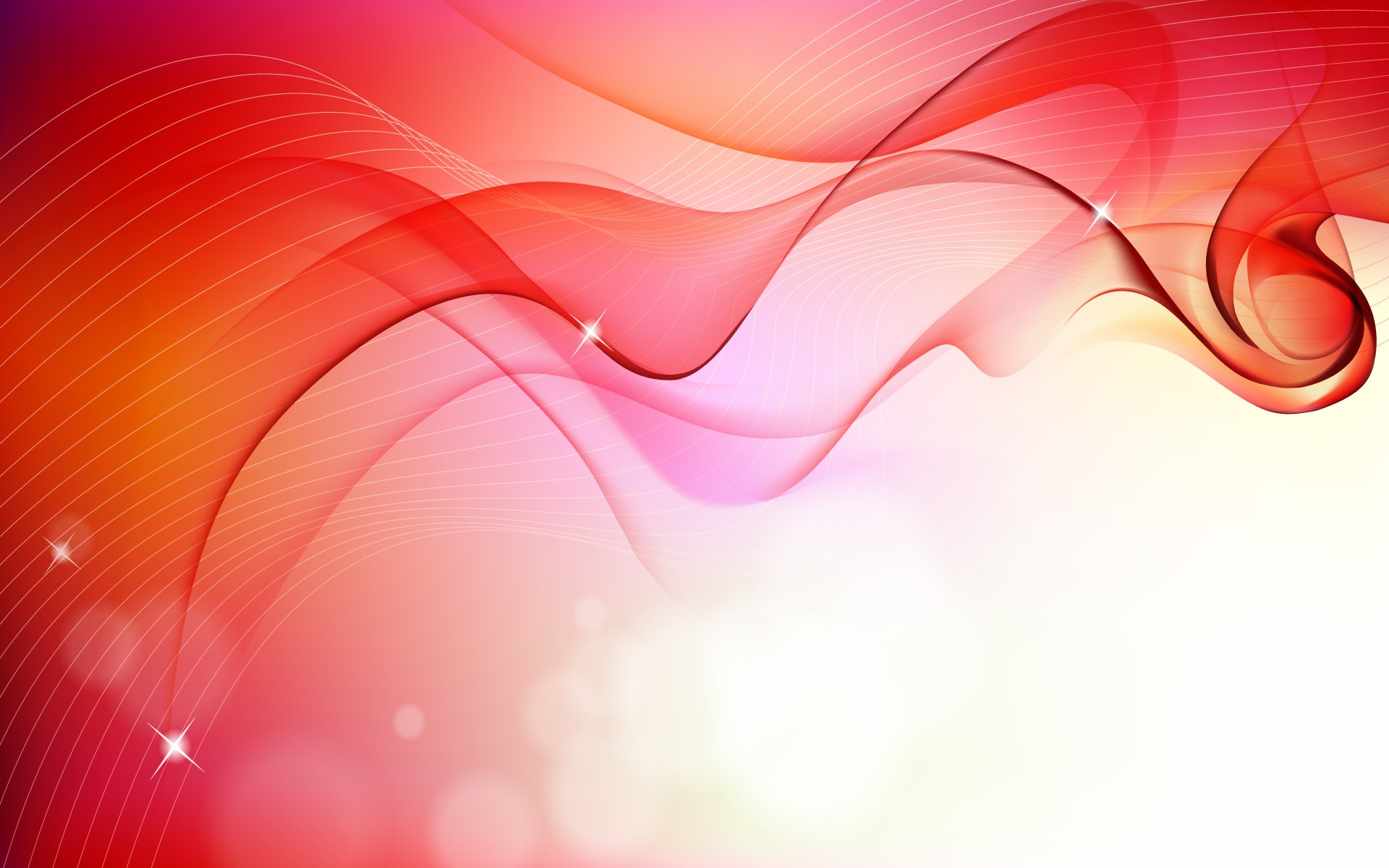 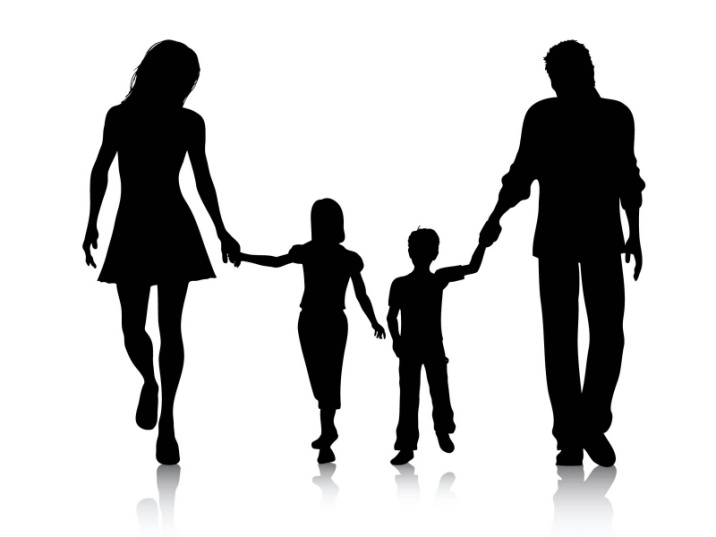 16. Kven kjem oftast heim med blomst til den andre?
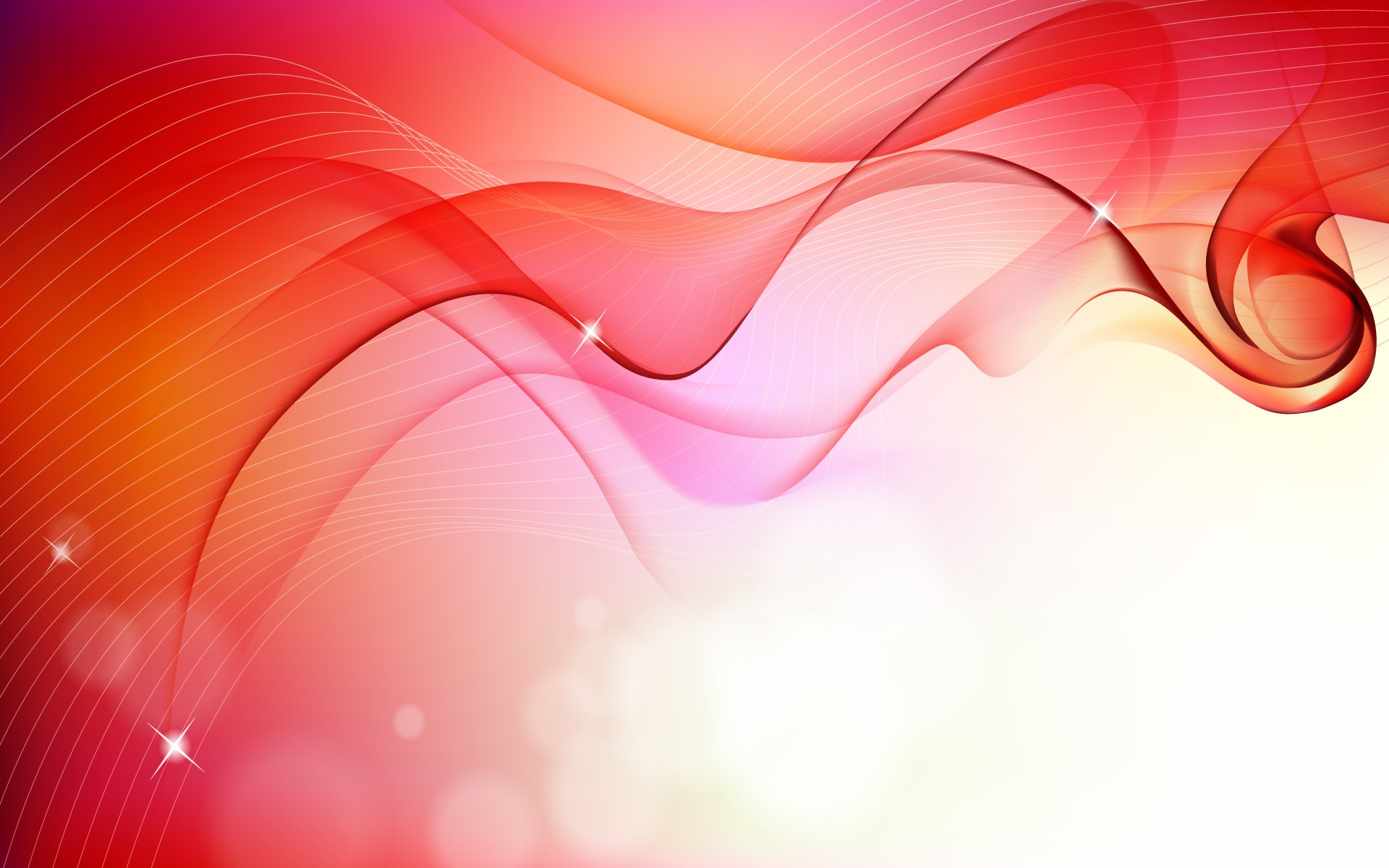 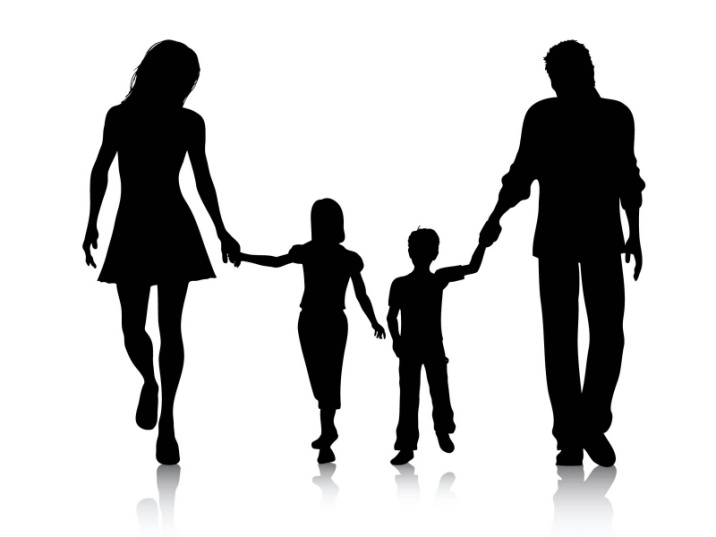 17. Kven spring ut for å berge stolputene om sommaren når regnet kjem?
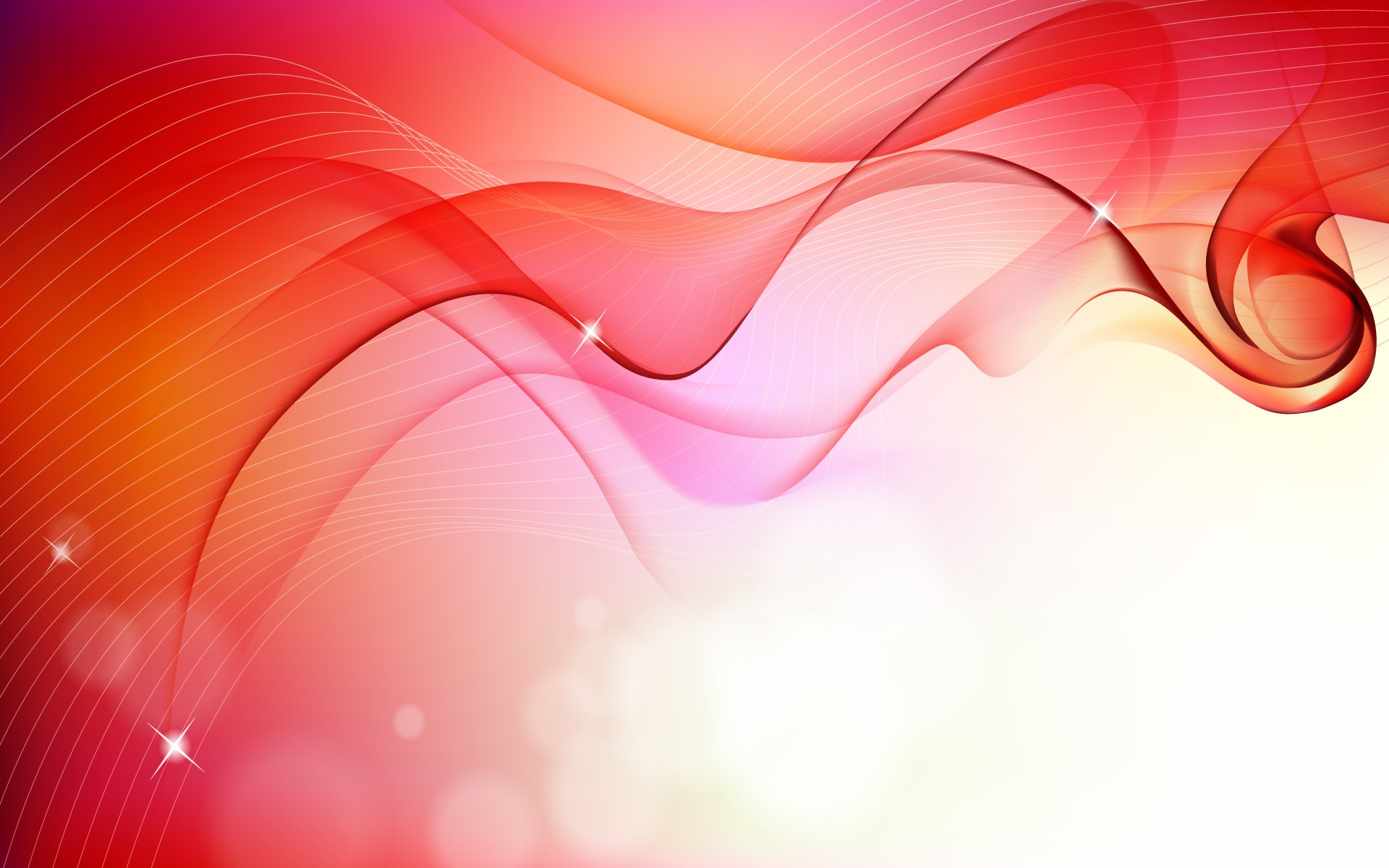 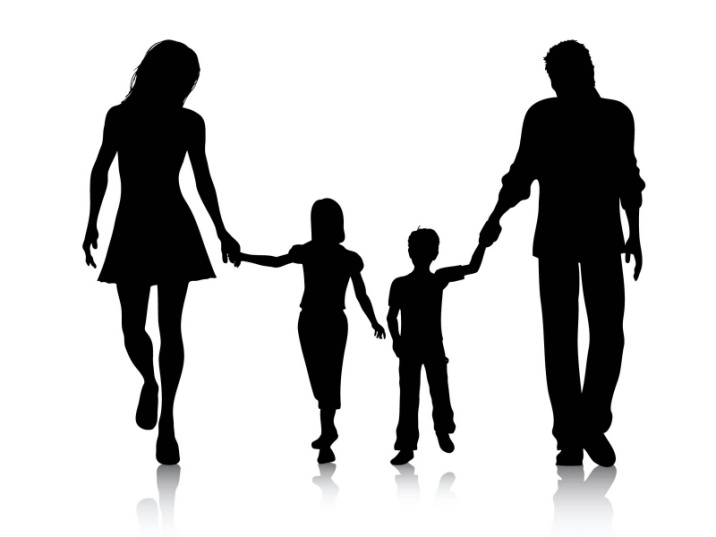 18. Kven ser 
mest på TV?
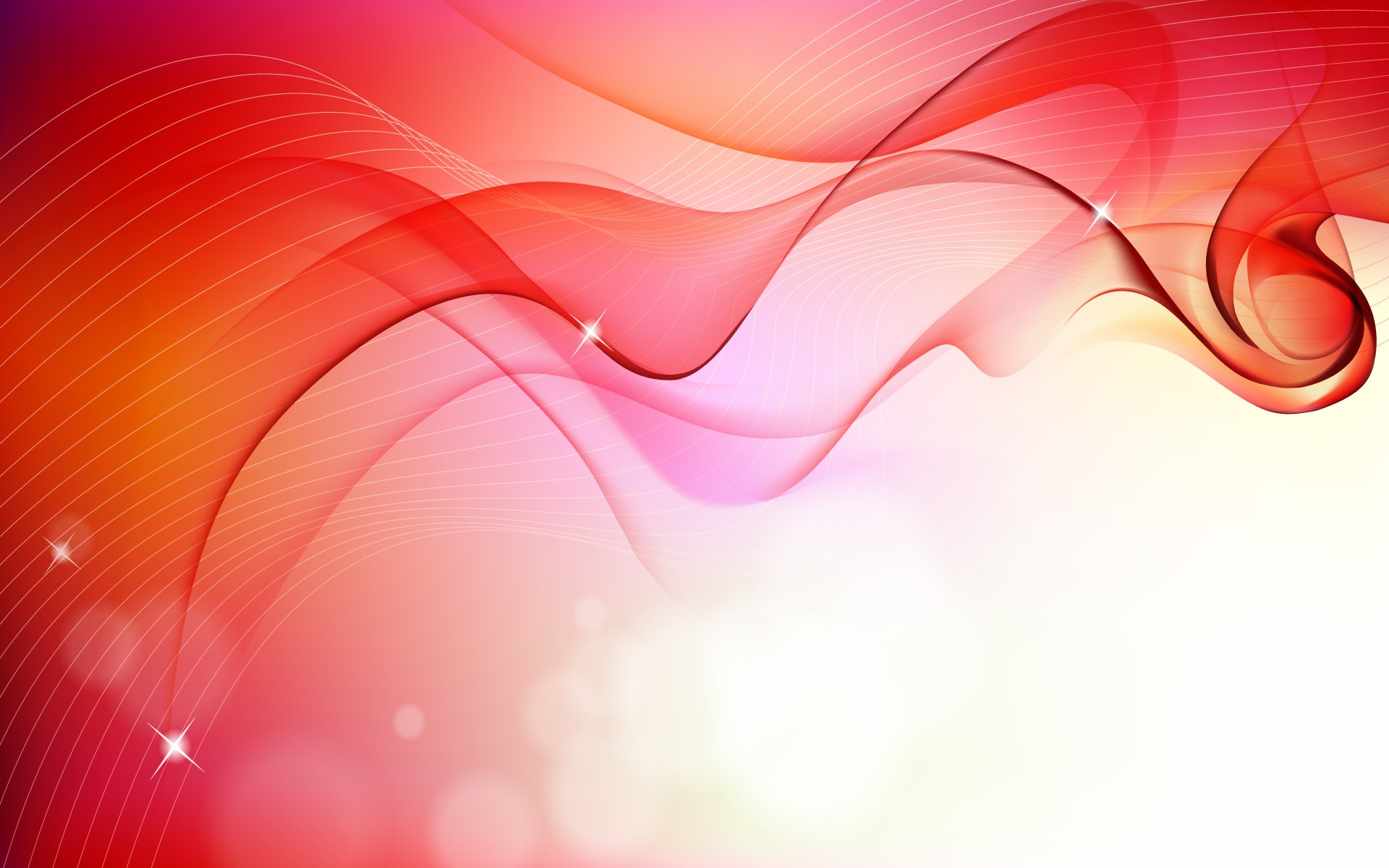 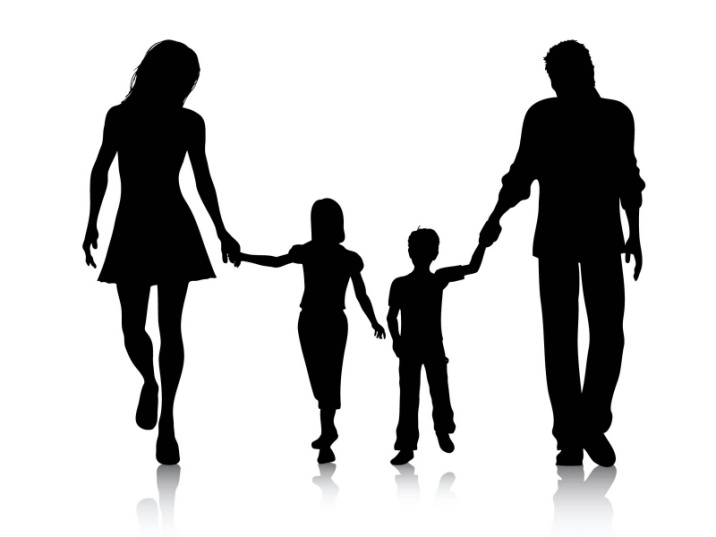 19. Kven har størst problem med å sei unnskyld?
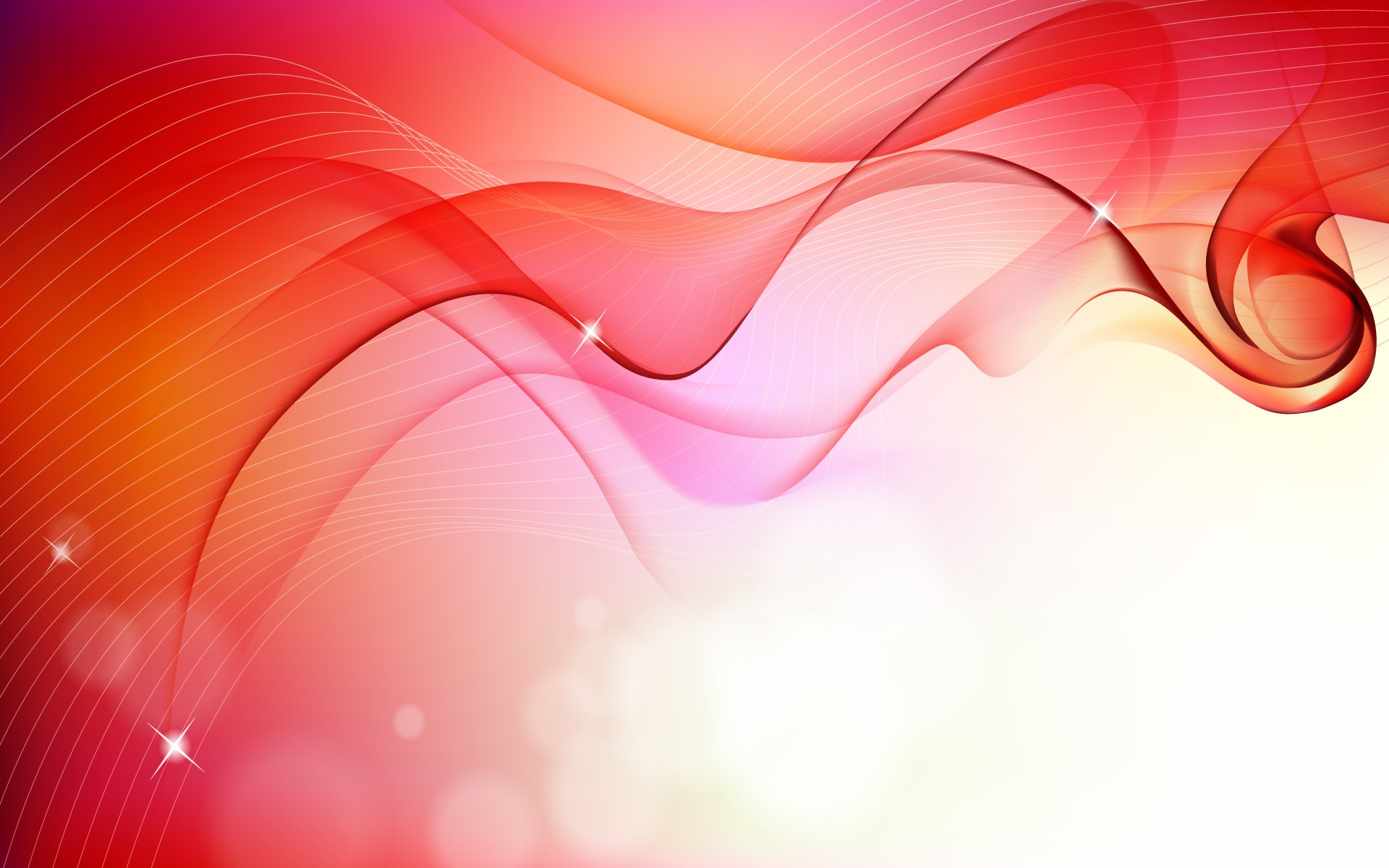 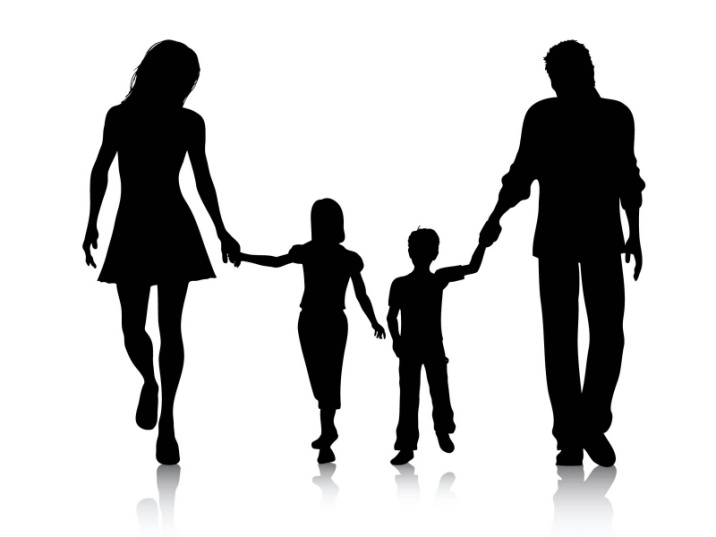 20. Kven fortel dei festlegaste vitsane?